Entameoba  spp.
By : t. moudy bin saleh
Classification Of Entameoba spp.
Phylum  :    Sarcomastigophora (having flagella or  pseudopodia)
Subphylum : Sarcodina (pseudopodia present) 
Order : Amoebida 
Genus & species : Entameoba histolytica & Entameoba coli .
Introduction
- E. histolytica - is an important pathogenic parasite of humans : Amebiasis, amebic dysentery.
-The habitat of the E. histolytica trophozoites is the wall and lumen of the colon especially in the  rectal regions.

- Entamoeba coli-  is a non-pathogenic species of Entamoeba that frequently exists as a commensal parasite in the human gastrointestinal tract.
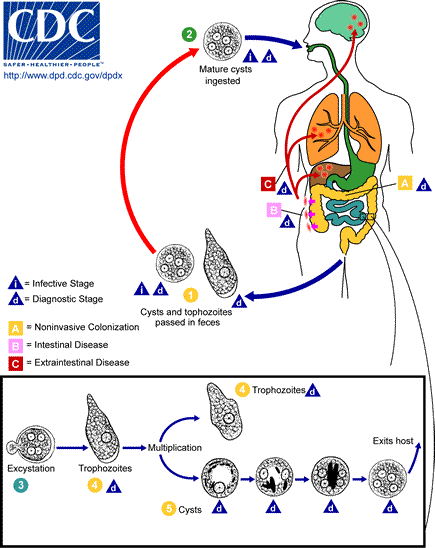 Life cycle Of Entamoeba histolytica.
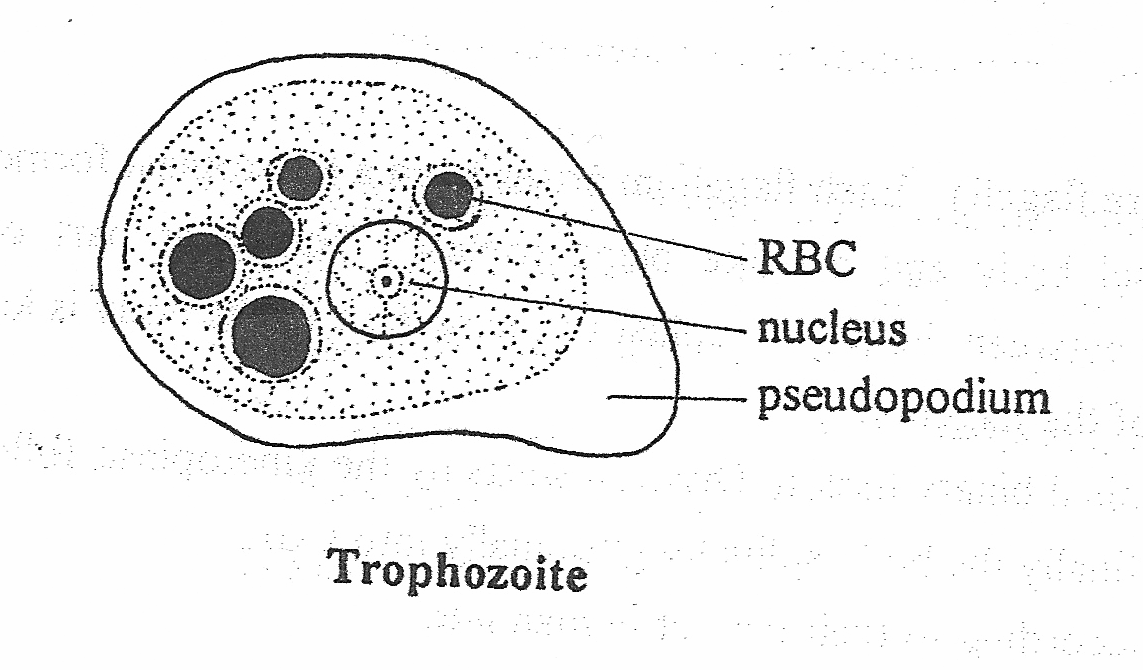 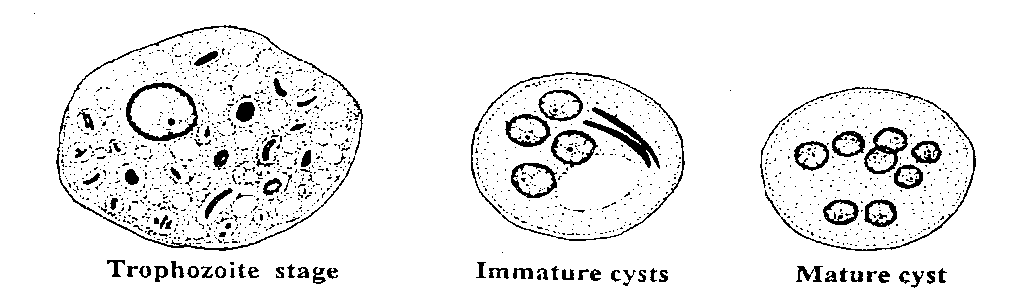 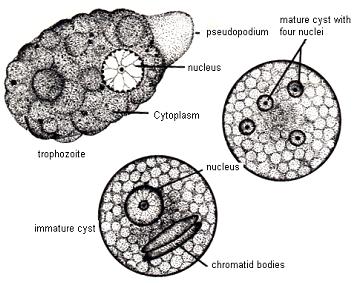 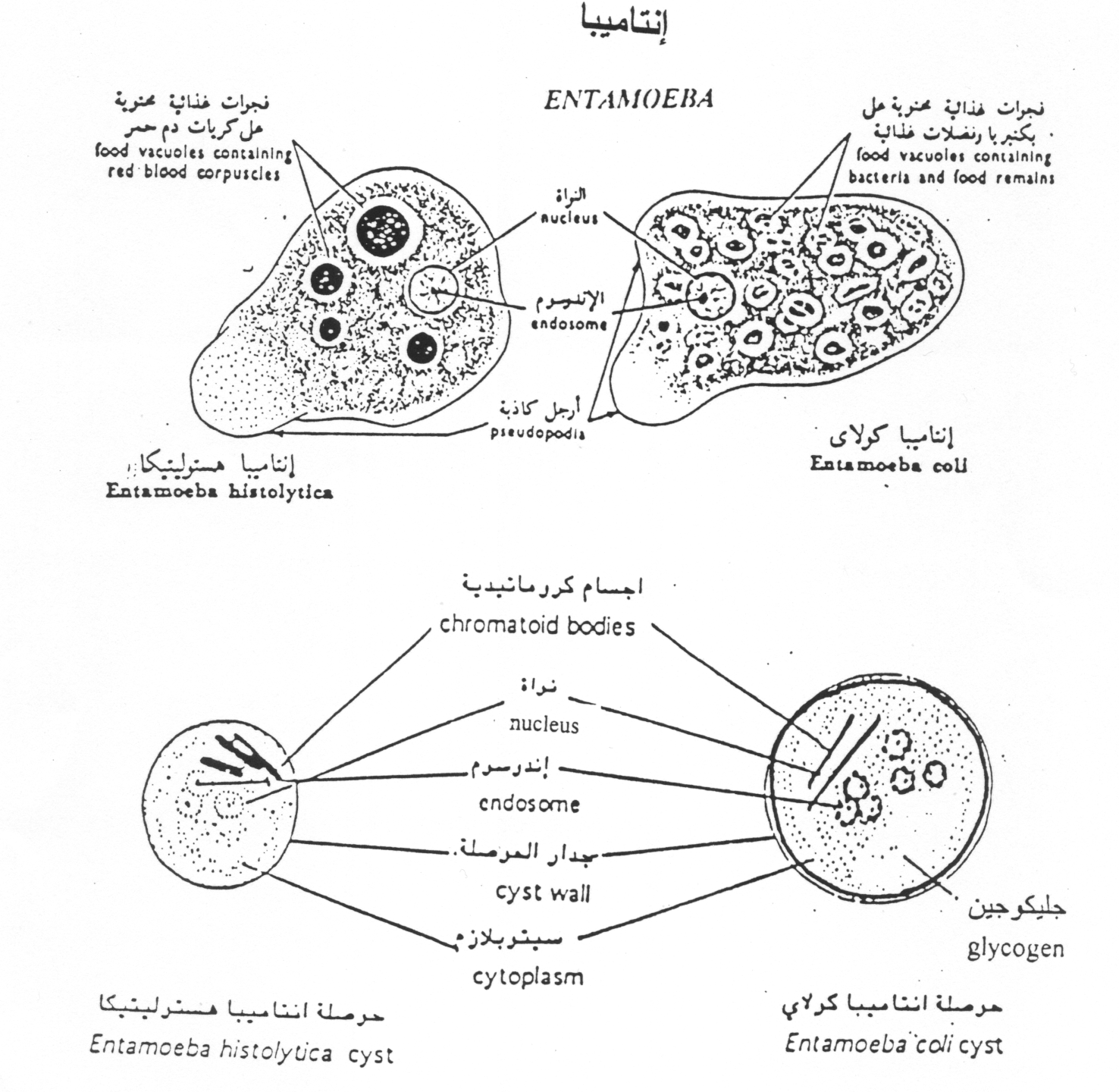 Entamoeba histolytica Mature cysts
Entamoeba coli  Mature cysts
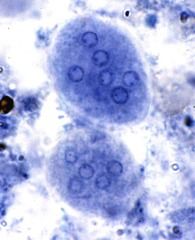 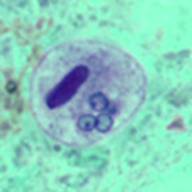 Entamoeba coli trophozoirte
Entamoeba histolytica trophozoirte
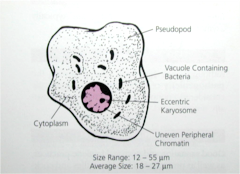 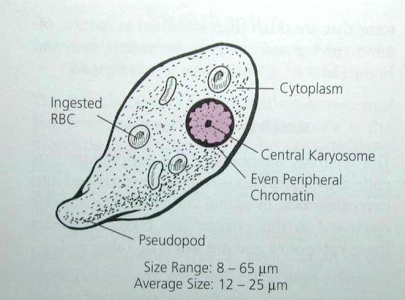 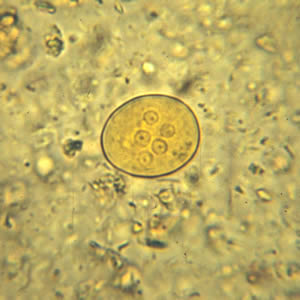 Cyst of E. coli in a concentrated wet mount stained with iodine. Five nuclei are visible in this focal plane.
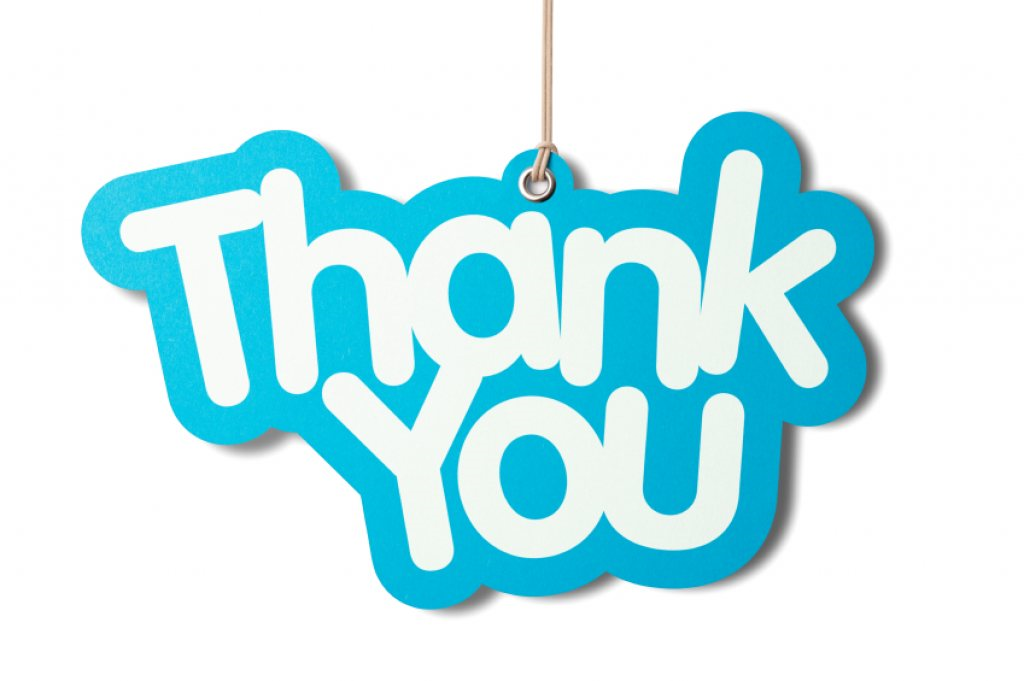